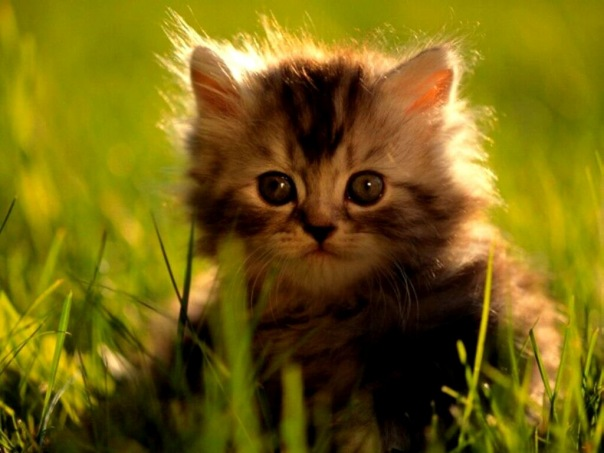 Обучающее изложение3 класс
Котёнок
Вася и Катя пошли играть за деревню. Они взяли с собой котёнка. Стали дети рвать щавель и забыли про котёнка.
     Тут ехал охотник. Впереди бежали две собаки. Собаки увидели котёнка и хотели его схватить.
     Вася бросился к котёнку и закрыл его от собак.
     Охотник отозвал собак. Вася схватил котёнка и понёс его домой.
Вопросы
Куда  и зачем отправились Вася и Катя?
Кого они взяли с собой?
Как произошло, что дети забыли про котёнка?
Какая опасность подстерегала котёнка?
Кто пришёл на помощь котёнку?
Какие чувства вы испытываете, слушая рассказ?
План
1.    Дети отправились играть.

2. Появление собак.


3. Вася- спаситель.



Впереди, увидели, отозвал.
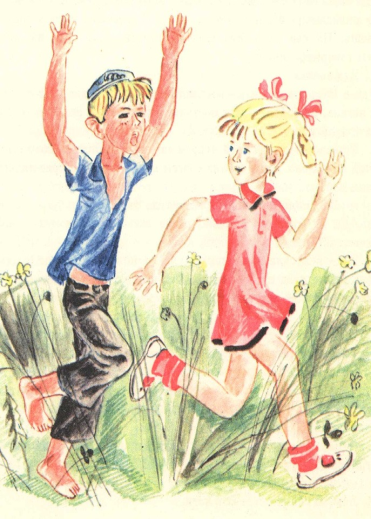 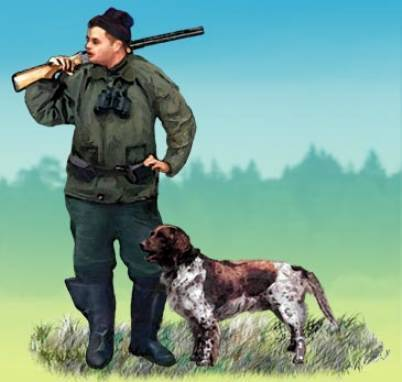 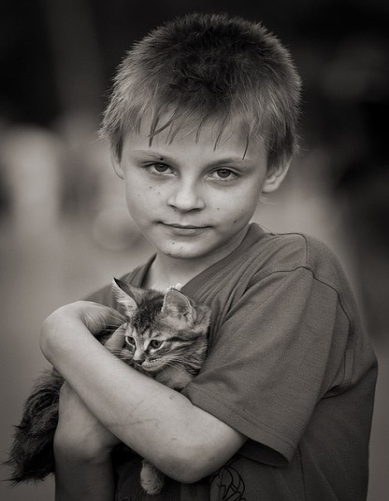 Что общего в словах?
Котёнок
Бежали
Хотели
Схватить
Домой
Деревня
Охотник
Собаки
Орфографическая подготовка
Котёнок – кот
Бежали – бег
Хотели –хочет
Схватить – схватка
Домой –дом
Запомни
Деревня
Охотник
Собаки
Котёнок
Вася и Катя пошли играть за деревню. Они взяли с собой котёнка. Стали дети рвать щавель и забыли про котёнка.
     Тут ехал охотник. Впереди бежали две собаки. Собаки увидели котёнка и хотели его схватить.
     Вася бросился к котёнку и закрыл его от собак.
     Охотник отозвал собак. Вася схватил котёнка и понёс его домой.
Самопроверка
Прочитай текст
Нашёл ошибку, вспомни на какую орфограмму, аккуратно исправь
Спасибо за урок!
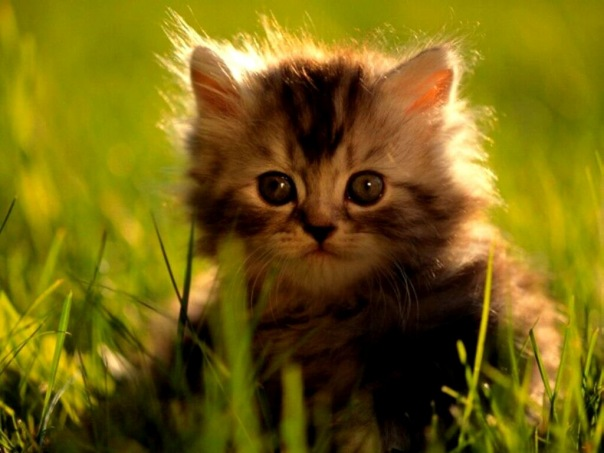 Презентацию подготовилаучитель начальных классовМБОУ СОШ «Дневной пансион-84»Сладкова Т.С.